POHJOIS-SAVON SAIRAANHOITOPIIRI, PTH-YKSIKKÖ, HYTE-TIIMI
Pohjois-Savon maakunnan hyvinvointikertomus – täsmennetyt tavoitteet, menetelmät ja indikaattorit
Päivitetty 14.9.2020
Kerran valtuustokaudessa tehdään laaja hyvinvointisuunnitelma 
= edellisen valtuustokauden ajalta hyvinvoinnin tilan kuvaus ja 
suunnitelma seuraavalle valtuustokaudelle (=tavoitteet, menetelmät, mittarit, vastuut) Vanha valtuusto hyväksyy kertomuksen ja uusi valtuusto hyväksyy suunnitelman.
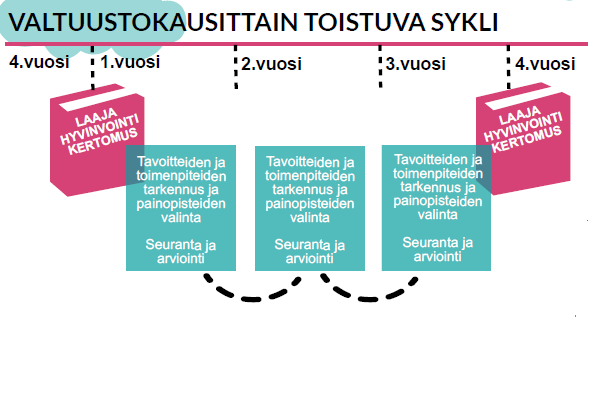 Kerran vuodessa tehdään vuosiraportti (alkukevät -> tilinpäätökseen, tarvittaessa täydennetään myöhemmin saman vuoden aikana)
= miten tavoitteet on saavutettu, mitä on tehty hyvinvointitavoitteiden edistämiseksi. Tarvittaessa tarkennetaan hyvinvointitavoitteita ja toimenpiteitä
www.thl.fi/fi/web/terveyden-edistaminen/
Toteutetaan vaikuttavia toimenpiteitä hyvinvointitavoitteiden saavuttamiseksi
Talousarvio-prosessin vuosikello ja hyvinvointi-kertomus (hvk)
Talousarvion ja toimintasuunnitelman hyväksyminen (joulukuu)
ANALYYSIVAIHE (tammi-helmikuu)


Käyttösuunnitelmat (tammikuu)
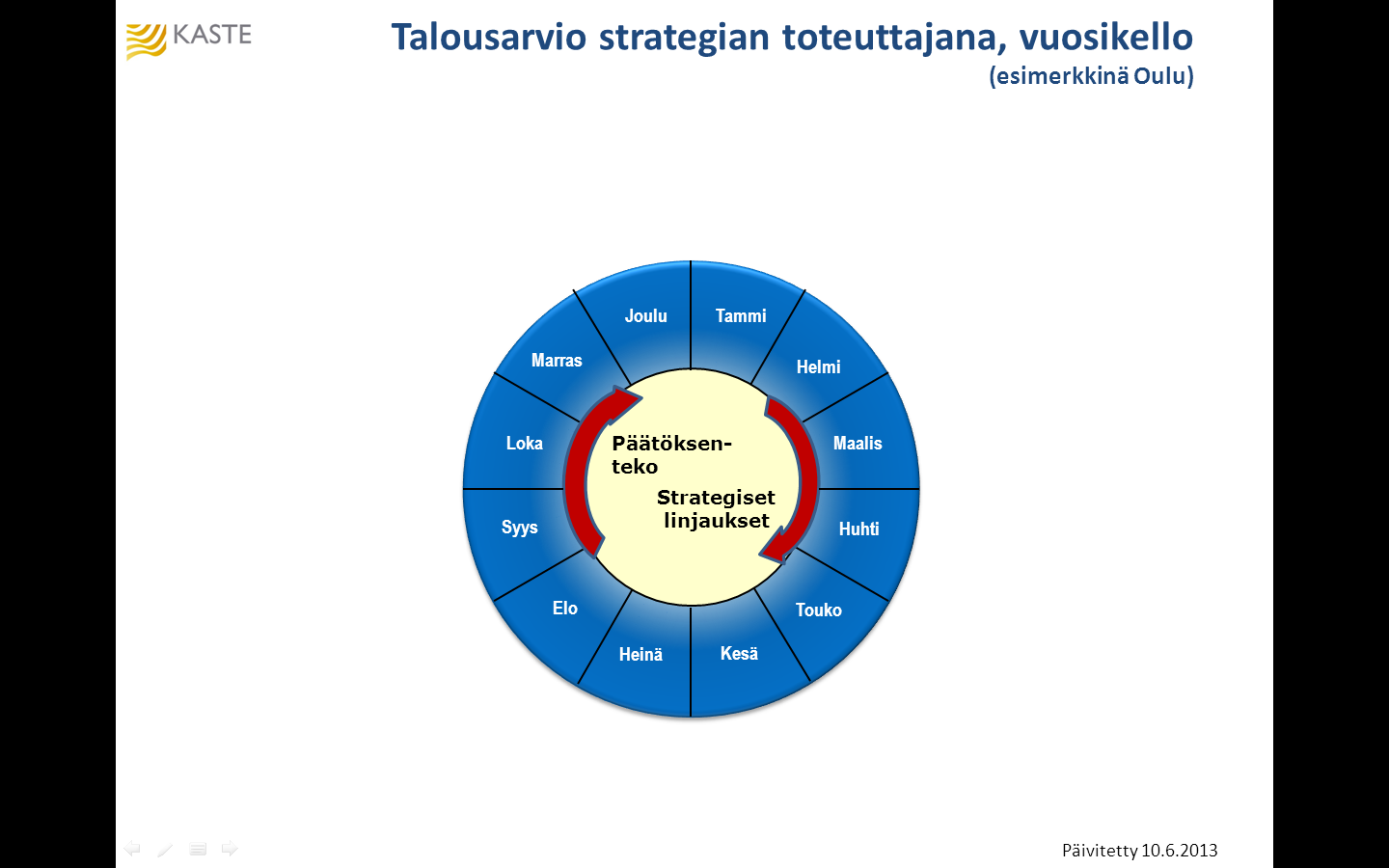 Painopisteiden tarkistaminen
talous- ja toimintasuunnitelmaan (loka-marraskuu)
Hvk vuosiraportti 
osana tilinpäätöstä– mitä hyvinvointitavoitteiden eteen on tehty, miten hyvinvointitavoitteissa on edetty?
-> Arvioinnin pohjalta tarvittaessa tavoitteiden ja toimenpiteiden tarkennus.
Palvelusopimusneuvottelut (lokakuu)
Hvk osaksi talousarviota: hyvinvointitavoitteet ja menetelmät = mitä huomioitava budjetissa – mihin  varattava resursseja?
TILINPÄÄTÖS (ajankohta vaihtelee kunnittain maalis-kesäkuu)
Laaja hvk: 
Vanha valtuusto hyväksyy laajan hyvinvointikertomuksen (kevät 2021) ja uusi valtuusto hyväksyy hyvinvointisuunnitelman (syksy 2021)
Toimenpide- ja resurssiesitykset (elokuu)
Strategioiden ja ohjelmien
päivittäminen (syyskuu)
Talousarvion laadintaohjeet
Toteutetaan vaikuttavia toimenpiteitä hyvinvointitavoitteiden saavuttamiseksi
Pohjois-Savon alueellinen hyvinvointikertomus
www.hyvinvointikertomus.fi
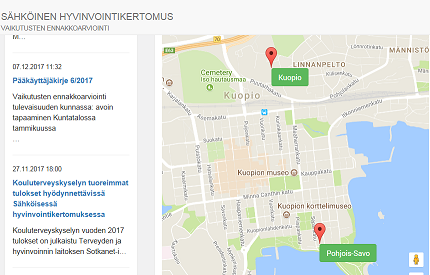 Pohjois-Savon hyvinvointikertomuksen vuosiraportti 2019: https://www.hyvinvointikertomus.fi/#/document/preview/8687681268
Pohjois-Savon laaja hyvinvointikertomus: https://www.hyvinvointikertomus.fi/#/document/preview/4159326903
Painopistealueet Pohjois-Savossa, joihin tulee keskittyä 2018-2021
Ehkäisevä mielenterveys- ja päihdetyö
Riittävä toiminta- ja työkyky
Osallisuuden vahvistuminen ja yksinäisyyden vähentäminen
Tapaturmien, väkivallan ja turvattomuuden ehkäiseminen
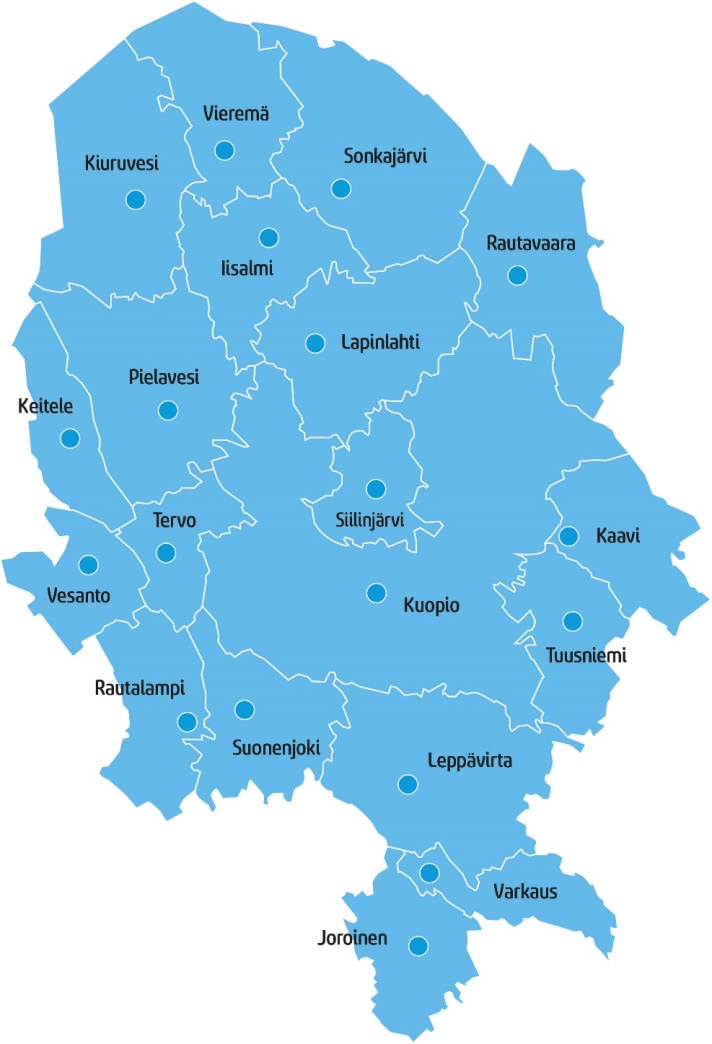 I Ehkäisevä mielenterveys- ja päihdetyö
Vanhemmuus vahvistuu
Ennaltaehkäistään nuorten riippuvuuksia ja alaikäiset nuoret ovat päihteettömiä
Lasten ja nuorten mielenterveys kohenee
Aikuisten päihteiden käyttö ja riippuvuuksien aiheuttamat haitat vähenevät
Aikuisten mielenterveysoireilu vähenee
II Hyvä toiminta- ja työkyky 
Edistetään hyvää ravitsemus- ja ruokakasvatusta ja ennaltaehkäistään ylipainoa kaikissa ikäryhmissä
Liikunnan määrä lisääntyy kaikissa ikäryhmissä ja hengästyttävää ja hikoiluttavaa liikuntaa harrastaa yhä useampi
Työkykyisten ja työllisten (erityisesti nuorten) määrä kasvaa
III Osallisuuden vahvistuminen ja yksinäisyyden vähentäminen
Kukaan ei koe itseään yksinäiseksi
Osallistavat toimintatavat ovat käytössä päätöksenteko- ja palveluprosesseissa 
Järjestö- ja harrastustoimintaan aktiivisesti osallistuvien määrä lisääntyy
IV Tapaturmien, väkivallan ja turvattomuuden ehkäiseminen
Ketään ei kiusata
Väkivaltaa tai sillä uhkailua ei sallita 
Koti – ja vapaa-ajan tapaturmat vähenevät (erityisesti ikäihmiset)
Liikenneonnettomuudet vähenevät (moponuoret, juuri ajokortin saaneet, ikääntyneiden ajokyky, rattijuopumus)
Terveellinen ja turvallinen ympäristö (rikokset, katuturvallisuus, melu, sisäilma, talous- ja uimavesi, ilmanlaatu)
Pohjois-Savon hyvinvointitavoitteet
Painopiste: Ehkäisevä mielenterveys- ja päihdetyö
Painopiste: Ehkäisevä mielenterveys- ja päihdetyö
Painopiste: Ehkäisevä mielenterveys- ja päihdetyö
[Speaker Notes: Vanhemmuus vahvistuu
Vanhempien jaksamisen tuki
Lastensuojeluilmoitukset, huostaanotot
Nuoret ovat päihteettömiä 
Ennaltaehkäistään riippuvuuksia
Erityisesti ammatillisen oppilaitoksen nuoret
Netin käyttö
Aikuisten päihteiden käyttö ja riippuvuuksien aiheuttamat haitat vähenevät
Raskaana olevien tupakointi vähenee
Lasten ja nuorten mielenterveys kohenee
Aikuisten mielenterveysoireilu vähenee
Itsemurhien takia menetetyt elinvuodet vähenevät]
Painopiste: Hyvä toiminta- ja työkyky
[Speaker Notes: II Hyvä toiminta- ja työkyky (työkyky, toimeentulo, elintavat ja normaalipainoisuus, kokee itsensä terveeksi)
Edistetään hyvää ravitsemus- ja ruokakasvatusta
Erityisesti miehet vähemmän liha- ja makkaravalmisteita ja enemmän kasviksia
Ennaltaehkäistään ylipainoa kaikissa ikäryhmissä
Erityisesti lapset ja nuoret, pojat
Työkykyisten ja työllisten (erityisesti nuorten) määrä kasvaa
Ikävakioitu sairastavuusindeksi, koettu työkyky, työuupumus
Yhä useampi kokee terveytensä hyväksi 
Liikunnan määrä lisääntyy kaikissa ikäryhmissä ja hengästyttävää ja hikoiluttavaa liikuntaa harrastaa yhä useampi
Erityisesti ammatillisessa koulutuksessa olevat
Ikäihmiset pysyvät pystyssä]
Painopiste: Hyvä toiminta- ja työkyky
[Speaker Notes: II Hyvä toiminta- ja työkyky (työkyky, toimeentulo, elintavat ja normaalipainoisuus, kokee itsensä terveeksi)
Edistetään hyvää ravitsemus- ja ruokakasvatusta
Erityisesti miehet vähemmän liha- ja makkaravalmisteita ja enemmän kasviksia
Ennaltaehkäistään ylipainoa kaikissa ikäryhmissä
Erityisesti lapset ja nuoret, pojat
Työkykyisten ja työllisten (erityisesti nuorten) määrä kasvaa
Ikävakioitu sairastavuusindeksi, koettu työkyky, työuupumus
Yhä useampi kokee terveytensä hyväksi 
Liikunnan määrä lisääntyy kaikissa ikäryhmissä ja hengästyttävää ja hikoiluttavaa liikuntaa harrastaa yhä useampi
Erityisesti ammatillisessa koulutuksessa olevat
Ikäihmiset pysyvät pystyssä]
Painopiste: Hyvä toiminta- ja työkyky
[Speaker Notes: II Hyvä toiminta- ja työkyky (työkyky, toimeentulo, elintavat ja normaalipainoisuus, kokee itsensä terveeksi)
Edistetään hyvää ravitsemus- ja ruokakasvatusta
Erityisesti miehet vähemmän liha- ja makkaravalmisteita ja enemmän kasviksia
Ennaltaehkäistään ylipainoa kaikissa ikäryhmissä
Erityisesti lapset ja nuoret, pojat
Työkykyisten ja työllisten (erityisesti nuorten) määrä kasvaa
Ikävakioitu sairastavuusindeksi, koettu työkyky, työuupumus
Yhä useampi kokee terveytensä hyväksi 
Liikunnan määrä lisääntyy kaikissa ikäryhmissä ja hengästyttävää ja hikoiluttavaa liikuntaa harrastaa yhä useampi
Erityisesti ammatillisessa koulutuksessa olevat
Ikäihmiset pysyvät pystyssä]
Painopiste: Osallisuuden vahvistuminen ja yksinäisyyden vähentäminen
[Speaker Notes: Osallisuuden vahvistuminen ja yksinäisyyden vähentäminen
Kukaan ei koe itseään yksinäiseksi
Erityisesti pojat (8. ja 9lk), työikäiset naiset, ikäihmiset miehet
Osallistavat toimintatavat ovat käytössä päätöksenteko- ja palveluprosesseissa 
Järjestö- ja harrastustoiminaan aktiivisesti osallistuvien määrä lisääntyy]
Painopiste: Tapaturmien, väkivallan ja turvattomuuden ehkäiseminen
[Speaker Notes: Tapaturmien, väkivallan ja turvattomuuden ehkäiseminen
Ketään ei kiusata
Väkivaltaa tai sillä uhkailua ei sallita (kotona tai kodin ulkopuolella) 
Ikäihmisten koti on turvallinen (kodin turvallisuuden tarkistuslista, koti- ja vapaa-ajan tapaturmat yli 65v)
Liikenneonnettomuudet vähenevät (moponuoret, juuri ajokortin saaneet, ikääntyneiden ajokyky, rattijuopumus)
Terveellinen ja turvallinen ympäristö (melu, sisäilma, talous- ja uimavesi, ilmanlaatu)]
Painopiste: Tapaturmien, väkivallan ja turvattomuuden ehkäiseminen
[Speaker Notes: Tapaturmien, väkivallan ja turvattomuuden ehkäiseminen
Ketään ei kiusata
Väkivaltaa tai sillä uhkailua ei sallita (kotona tai kodin ulkopuolella) 
Ikäihmisten koti on turvallinen (kodin turvallisuuden tarkistuslista, koti- ja vapaa-ajan tapaturmat yli 65v)
Liikenneonnettomuudet vähenevät (moponuoret, juuri ajokortin saaneet, ikääntyneiden ajokyky, rattijuopumus)
Terveellinen ja turvallinen ympäristö (melu, sisäilma, talous- ja uimavesi, ilmanlaatu)]